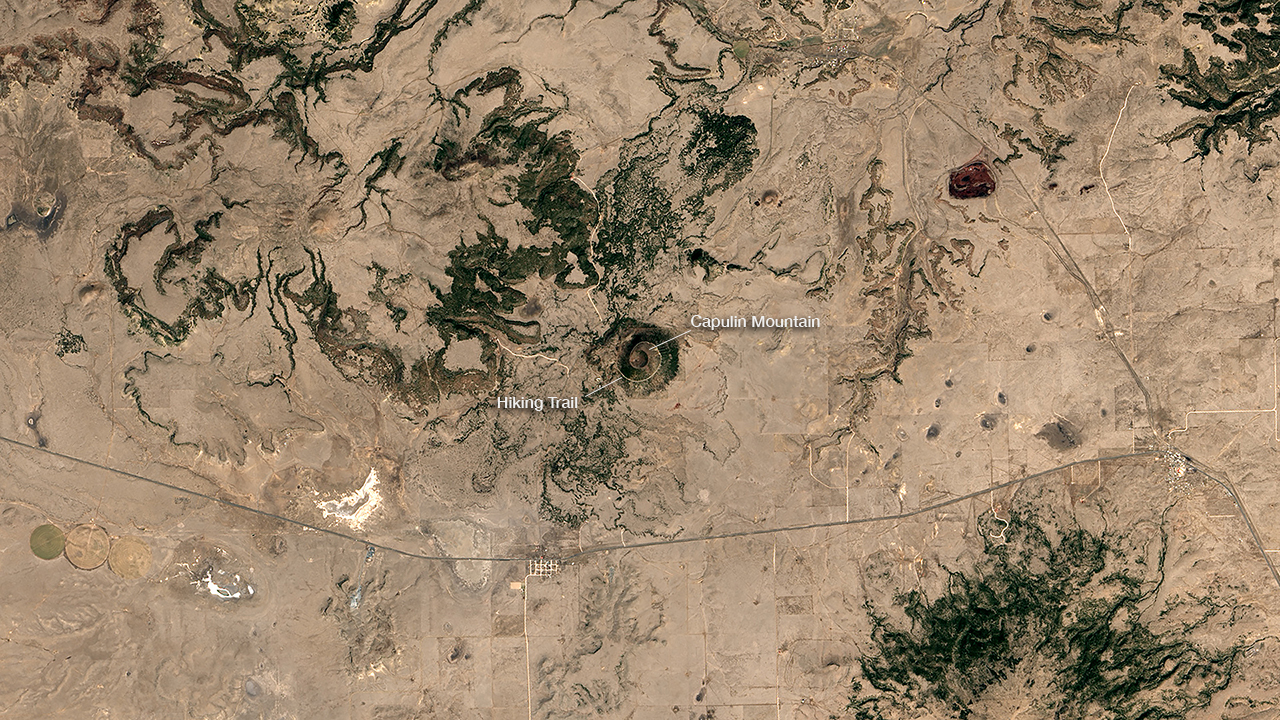 [Speaker Notes: Highlighting National Parks on the National Park Service Centennial

Capulin Volcano National Monument, acquired by Landsat 8 OLI on April 4, 2016


For more information:
	http://earthobservatory.nasa.gov/IOTD/view.php?id=88581]